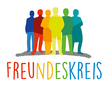 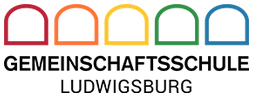 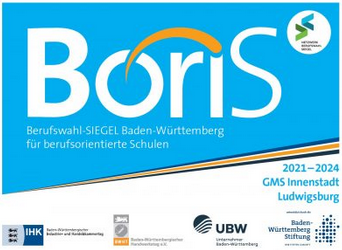 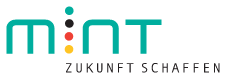 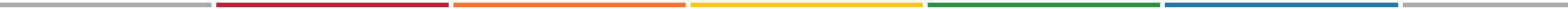 Herzlich willkommenSchullaufbahnberatung Klassenstufen 8 - 10
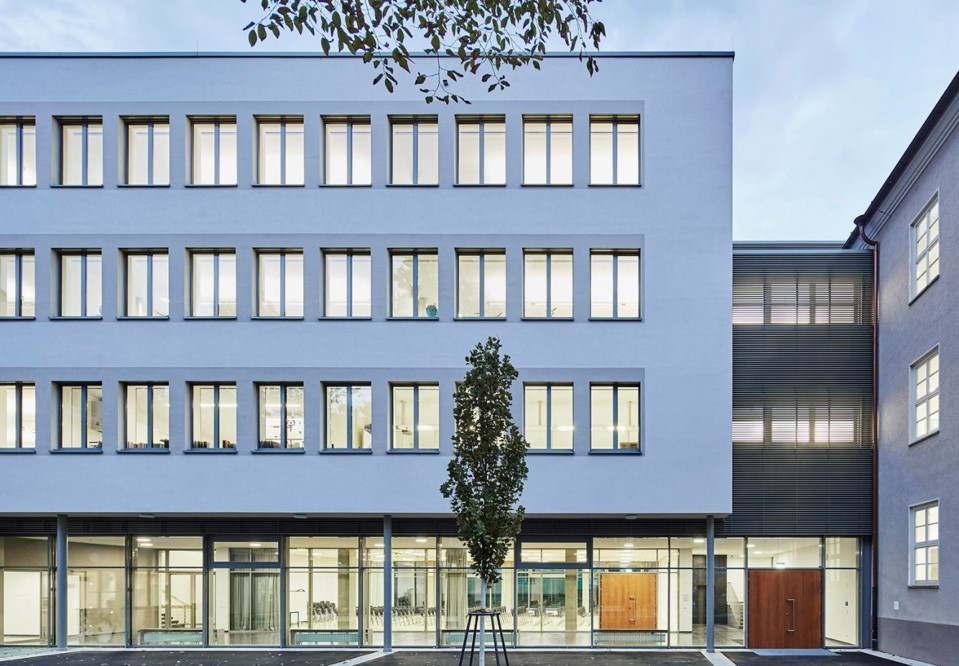 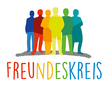 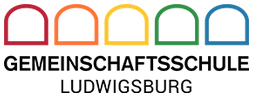 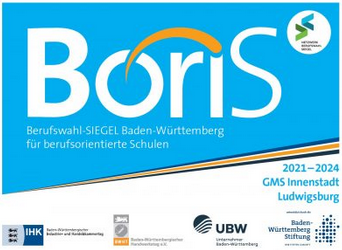 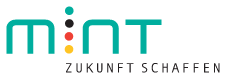 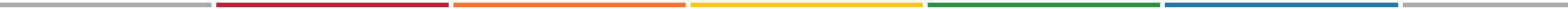 Schullaufbahnberatung
Welche Entscheidungen fallen in Klassenstufe 8 und 9?

Blick auf die Zeitschiene

Worauf kommt es an?

Überblick: Welche Möglichkeiten gibt es? - Wähle deinen Weg!

Anschlüsse:

berufliches Schulwesen

der Weg in die Ausbildung
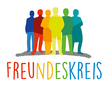 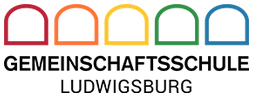 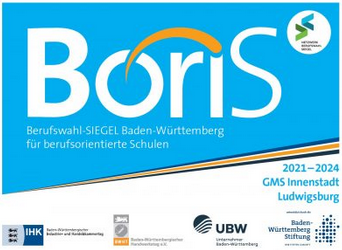 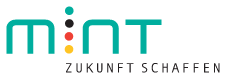 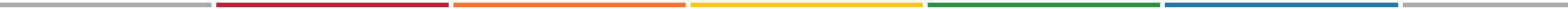 Schullaufbahnberatung Jahrgangsstufen 8 - 10
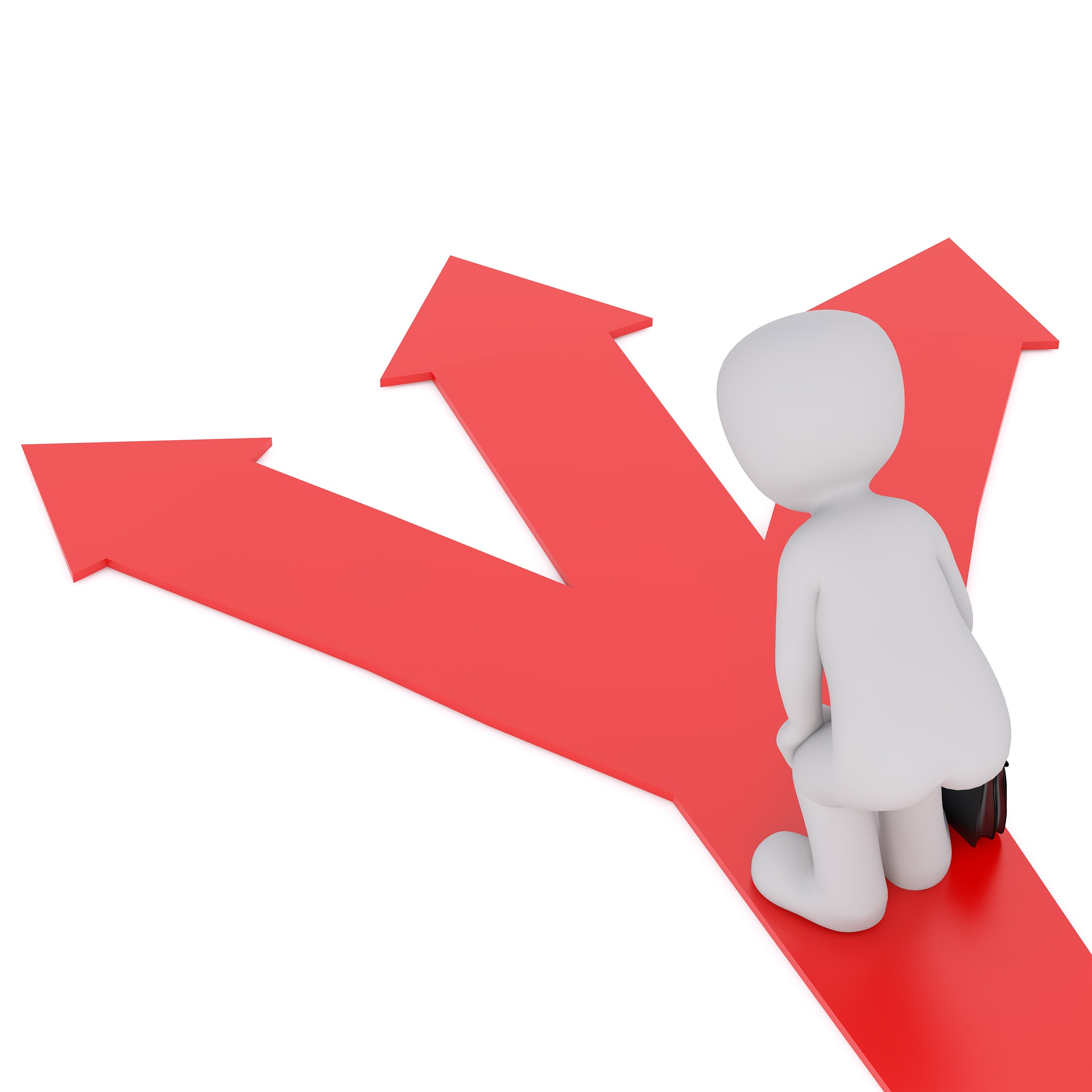 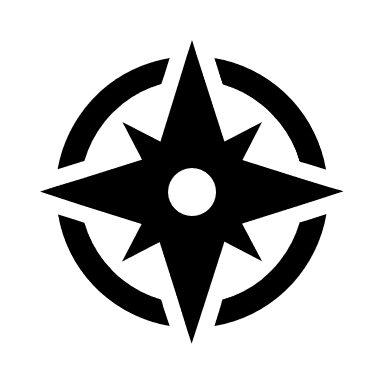 Hauptschulabschluss
Mittlere Reife
Abitur
berufliche Orientierung
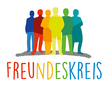 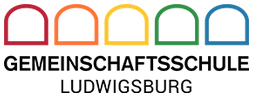 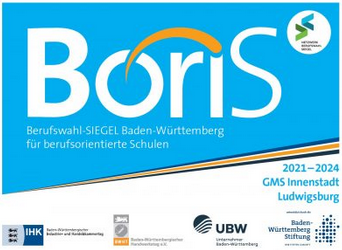 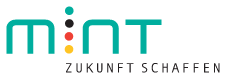 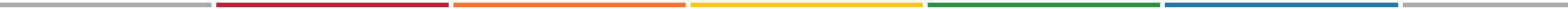 Zeitachse der Schullaufbahnberatung
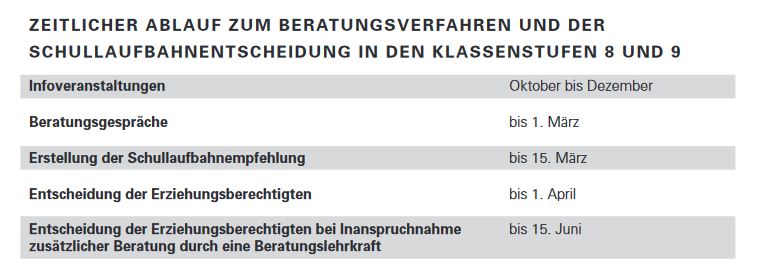 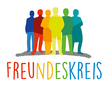 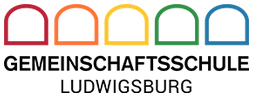 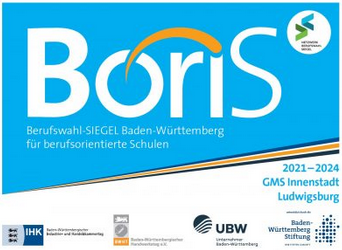 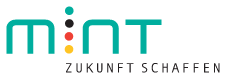 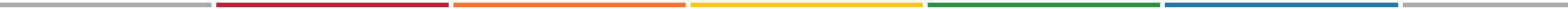 Wähle deinen Weg!
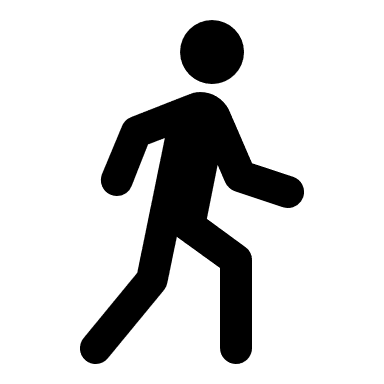 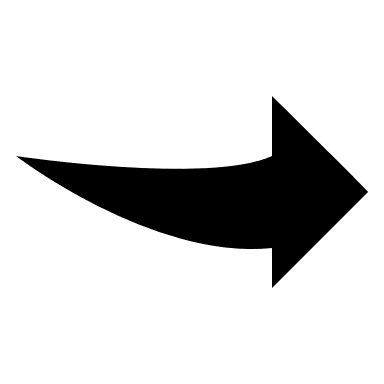 Der Weg zum HSA
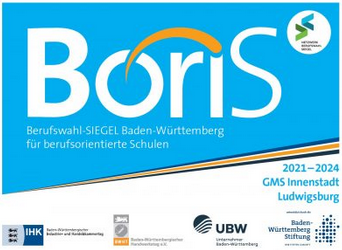 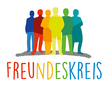 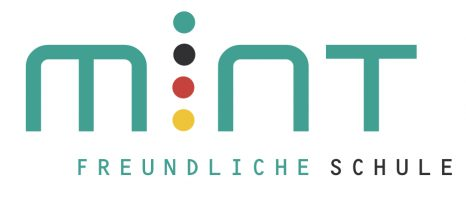 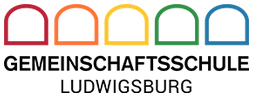 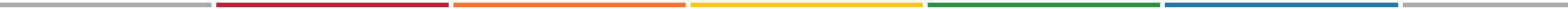 Prüfung HSA in Stufe 10
Arbeiten auf dem grundlegenden Niveau in Stufe 10
Prüfung HSA in Stufe 9
Arbeiten auf dem grundlegenden Niveau in Stufe 9
Schullaufbahnberatung Stufe 8 – Entscheidung für den HSA in Stufe 9 oder in Stufe 10
Über den Hauptschulabschluss zur Mittleren Reife
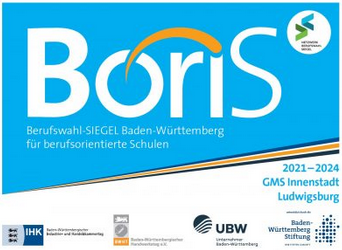 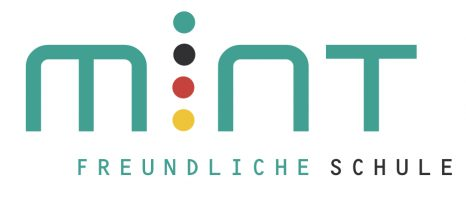 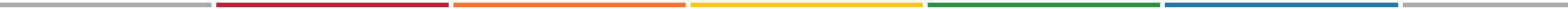 Prüfung Mittlere Reife in Stufe 10
Arbeiten auf dem Mittleren Niveau in Stufe 10
Arbeiten auf dem Mittleren Niveau in Stufe 9 (Wiederholung der Klasse 9)
Schullaufbahnberatung Stufe 9 – Mittlere Reife aufbauend auf den HSA in 2 Jahren (oder in einem Jahr bei herausragenden Leistungen)
Prüfung HSA in Stufe 9
Arbeiten auf dem grundlegenden Niveau in Stufe 9
Schullaufbahnberatung Stufe 8 – Entscheidung für den HSA in Stufe 9
Der direkte Weg zur Mittleren Reife
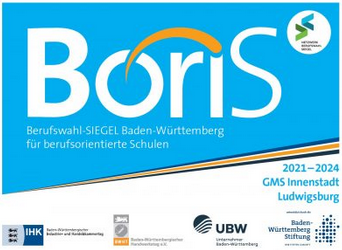 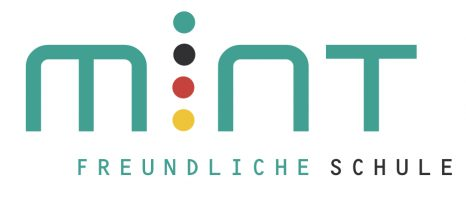 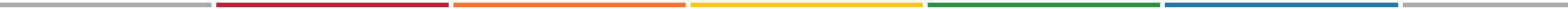 Prüfung in Klassenstufe 10
durchgängiges Arbeiten - mindestens - auf dem mittleren Niveau ab Stufe 9 (Empfehlung)
Schullaufbahnberatung Stufe 8 – Entscheidung für die Mittlere Reife in Stufe 10
Über die Mittlere Reife zum Abitur
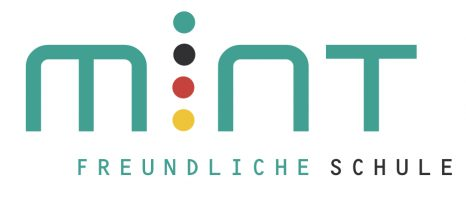 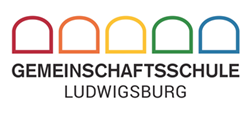 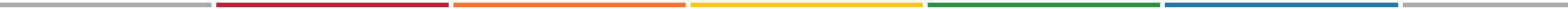 allgemeine Hochschulreife
berufliches Gymnasium
(85%)
Oberstufe einer Gemeinschaftsschule
allgemeinbildendes Gymnasium
Zwei der Fächer D, Ma, E: mind. 2,0/ 1x 3,0Durchschnitt gesamt: mind. 3,0

Start in Klasse 11
(Einführungsphase Oberstufe)

gesamt: 3 Jahre
Zwei der Fächer D, Ma, E: mind. 2,0/ 1x 3,0

Französisch: mind. 3,0Durchschnitt gesamt: mind. 3,0

Start in Klassenstufe 10 (Einführungsphase Oberstufe)!

gesamt: 3 Jahre
Fächer D, Ma, E: mind. 3,0 
Kein Kernfach schlechter als 4,0

Start in Klasse 11

gesamt: 3 Jahre
Prüfung in Klassenstufe 10 (Mittlere Reife)
Durchgängiges Arbeiten auf dem mittleren Niveau ab Stufe 9
Schullaufbahnberatung Stufe 8 – Entscheidung für den MSA in Stufe 10
Der direkte G-9 Weg zum Abitur
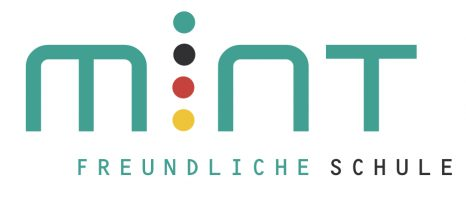 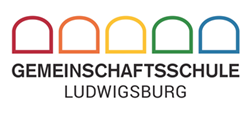 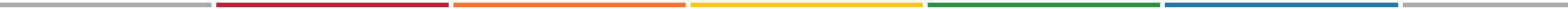 allgemeine Hochschulreife
allgemeinbildendes Gymnasium
berufliches Gymnasium (15%)
Oberstufe einer Gemeinschaftsschule
Aufnahmeverordnung
berufliche Schulen
Durchschnitt Kernfächer mind. 4,0

Durchschnitt aller maßgebenden Fächer:mind. 4,0
Kein Kernfach ungenügend (6,0)
§5 MVODurchschnitt Kernfächer mind. 4,0

Durchschnitt aller maßgebenden Fächer:mind. 4,0
Kein Kernfach ungenügend (6,0)
Versetzungsordnung Gymnasium
Durchschnitt Kernfächer mind. 4,0

Durchschnitt aller maßgebenden Fächer:mind. 4,0

Frz. ab Stufe 6
Kein Kernfach ungenügend (6,0)
Zeugnis in Stufe 10 – durchgängig E-Niveau
Durchgängiges Arbeiten auf dem erweiterten Niveau ab Stufe 9 					(empfohlen)
Schullaufbahnberatung Stufe 8 – Entscheidung für das erweiterte Niveau
„Es gibt nur einen Weg…Deinen!“
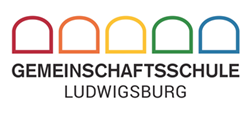 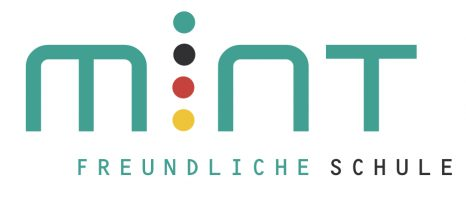 Schullaufbahnberatung Klassenstufe 8 - 10
Quellen:
Über die Gemeinschaftsschule zum Abitur:https://km-bw.de/site/pbs-bw-km-root/get/documents_E909389248/KULTUS.Dachmandant/KULTUS/KM-Homepage/Publikationen%202019/2019_Ueber_GMS_zum_Abitur.pdf

Schullaufbahnentscheidung an der Gemeinschaftsschule:https://km-bw.de/site/pbs-bw-new/get/documents/KULTUS.Dachmandant/KULTUS/KM-Homepage/Publikationen%202019/2019_Schullaufbahnentscheidung%20an%20der%20GMS_screen.pdf

Abschlüsse und Anschlüsse der Sekundarstufe I an der Gemeinschaftsschule:https://km-bw.de/site/pbs-bw-new/get/documents/KULTUS.Dachmandant/KULTUS/KM-Homepage/Gemeinschaftsschule%202015/Abschl%C3%BCsse%20und%20Anschl%C3%BCsse%20an%20der%20GMS_2018.pdf
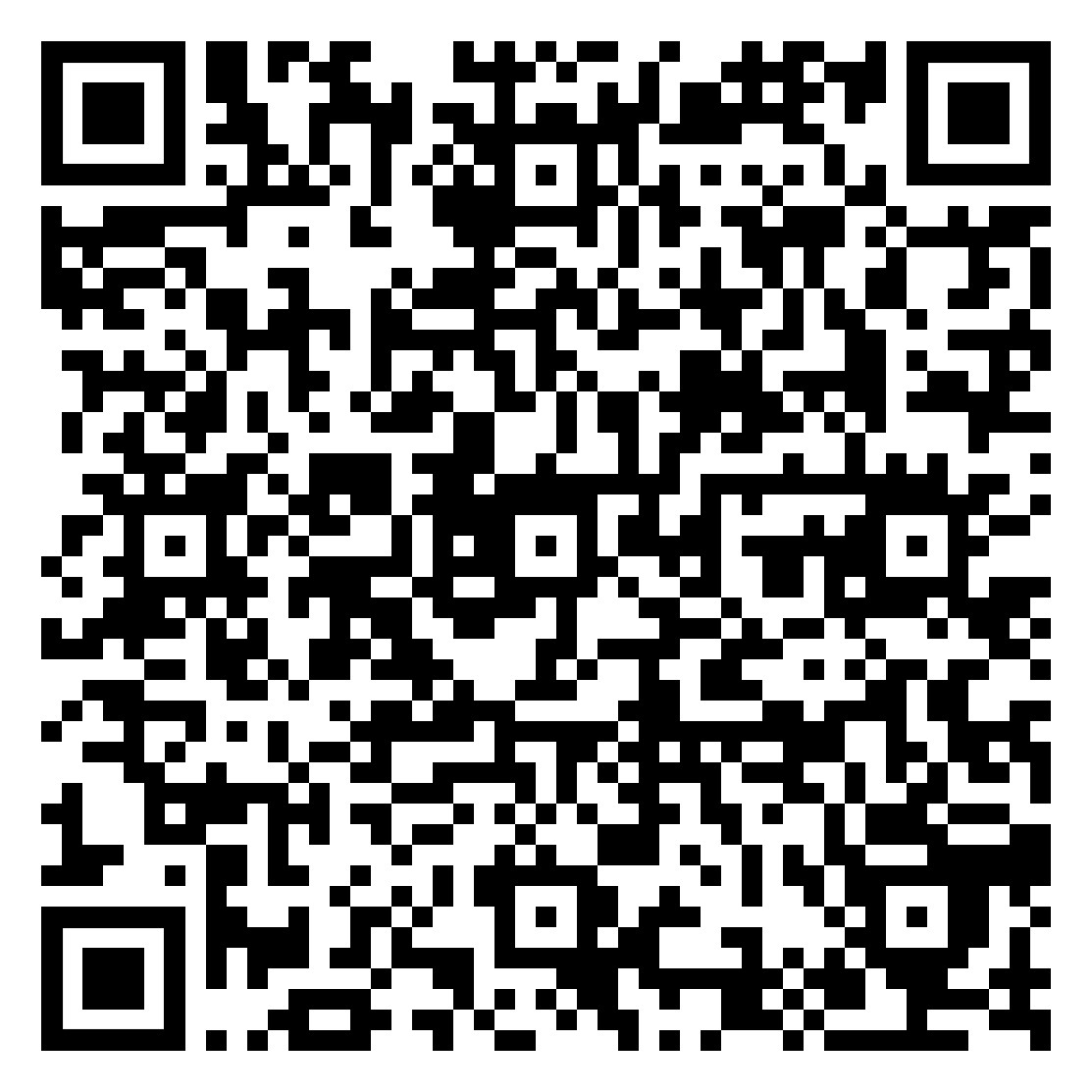 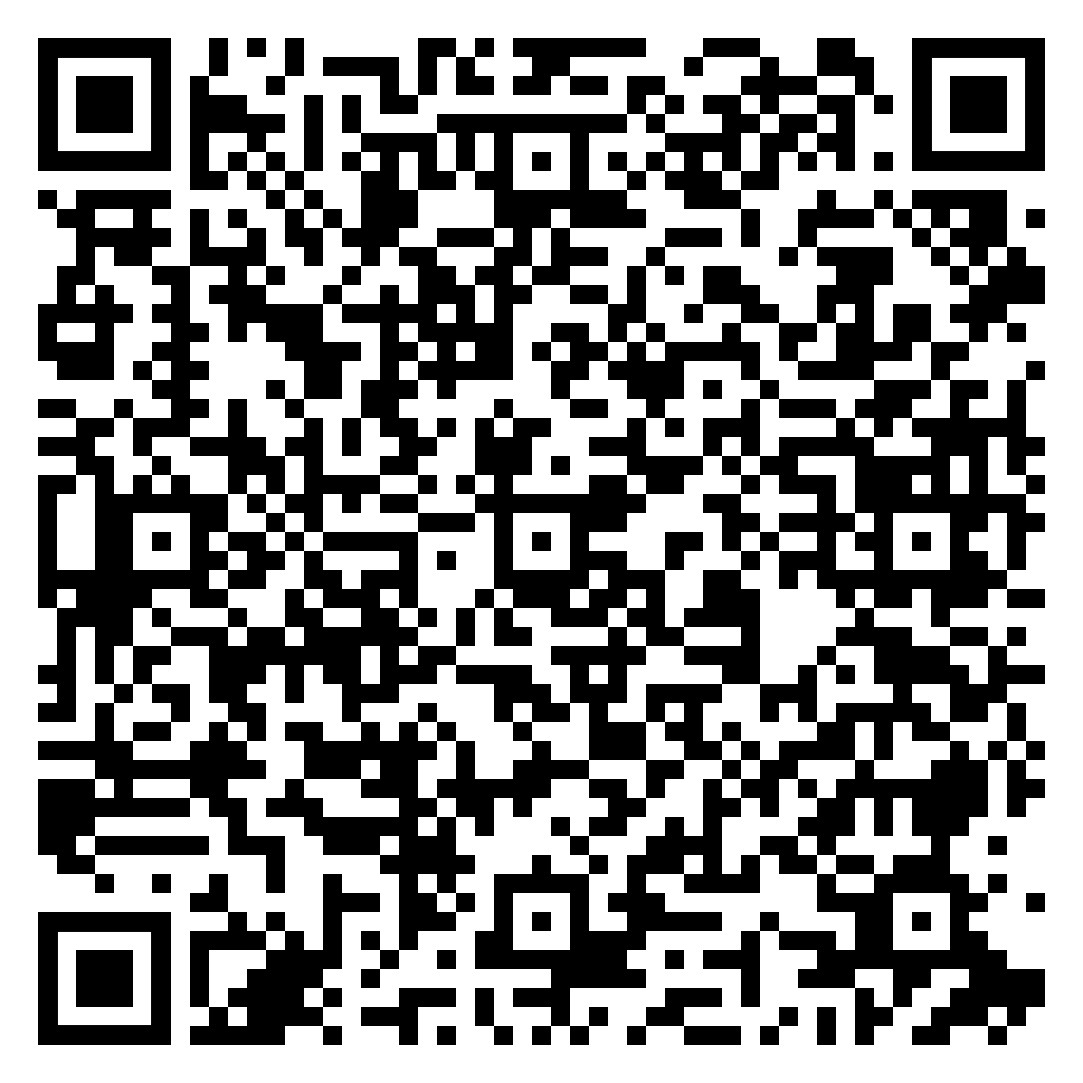 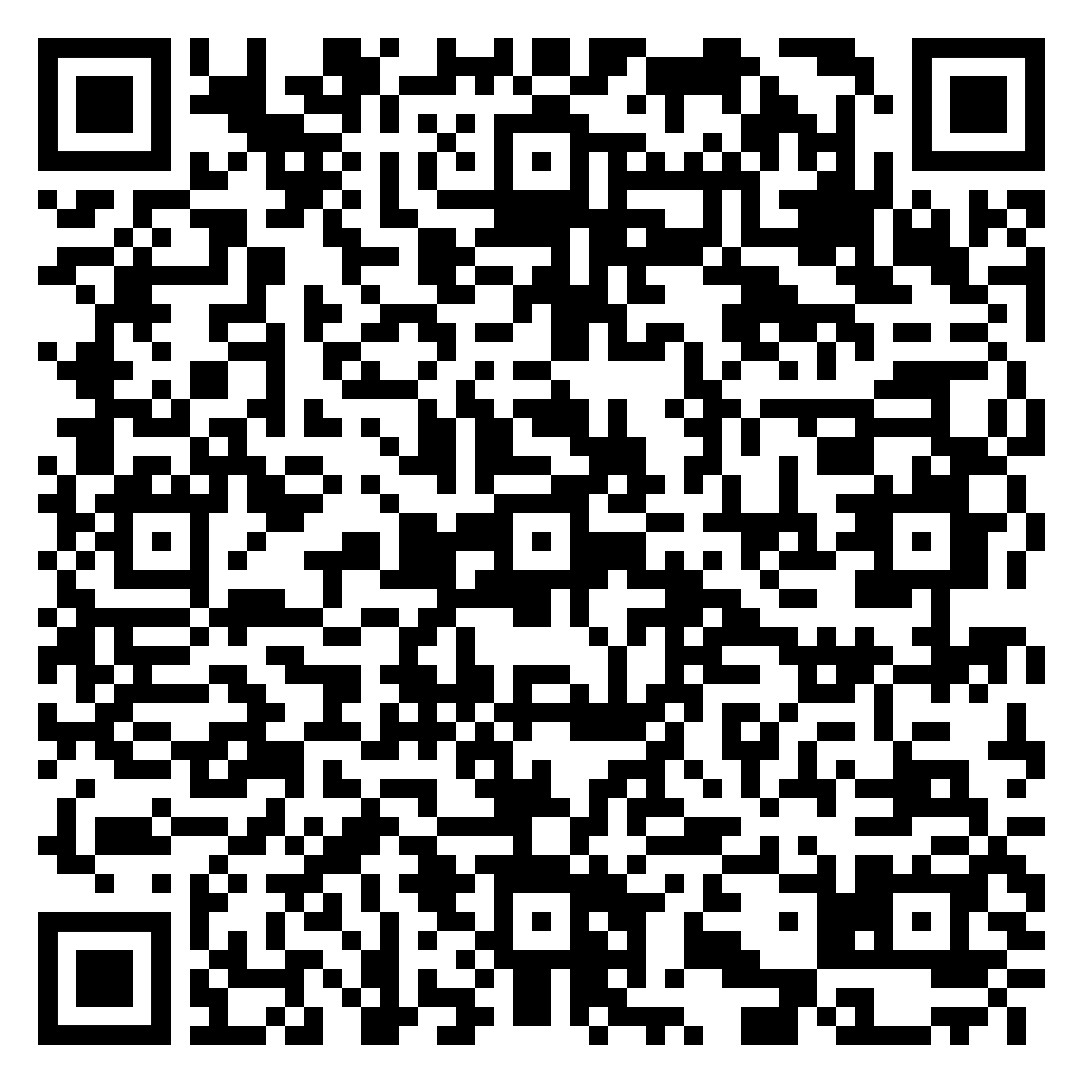